Human Migrations
Arial Font Family
Why Migrations Occur
When the reasons for leaving an area are greater than the reasons for remaining there.
Lee's laws divides factors causing migrations into two groups of factors: Push and pull factors. Push factors are things that are bad about the country that one lives in and pull factors are things that attract one to another area.
4/11/2011
2
Push Factors
Not enough jobs
Few opportunities
Primitive conditions
Desertification
Famine or drought
Political fear or persecution
Slavery or forced labor
Poor medical care
Loss of wealth
Natural disasters
Death threats
Lack of political or religious freedom
Pollution
Poor housing
Landlord/tenant issues
Bullying
Discrimination
Poor chances of marrying
Condemned Housing (Radon Gas etc.)
War/Civil War
3
4/11/2011
Pull Factors
Job opportunities
Better living conditions
Political and/or religious freedom
Enjoyment
Education
Better medical care
Attractive climates
Security
Family links
Industry
Better chances of marrying
Positive reports from family or neighbors who had previously migrated
4/11/2011
4
Migration from place of human origin
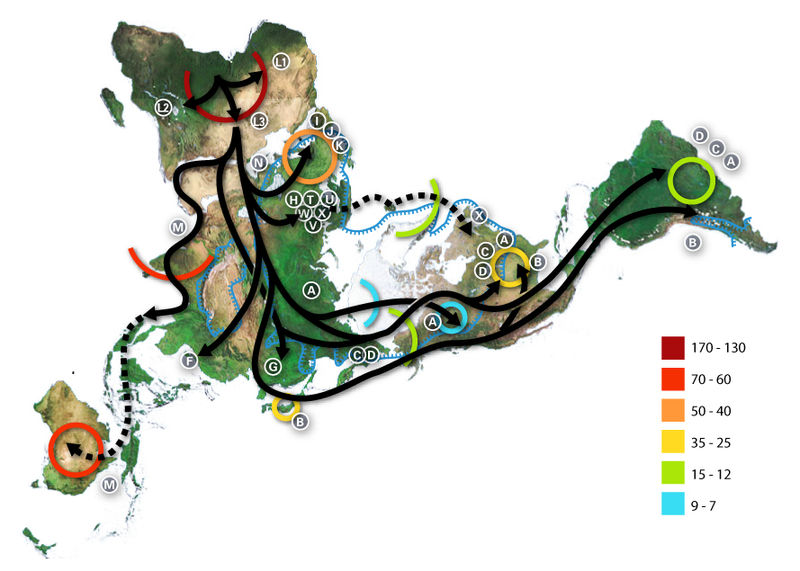 4/11/2011
5
Pleistocene Migrations
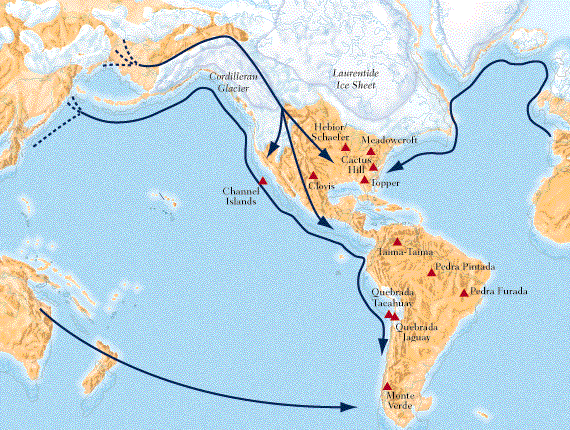 4/11/2011
6
Migrations to Europe from the East
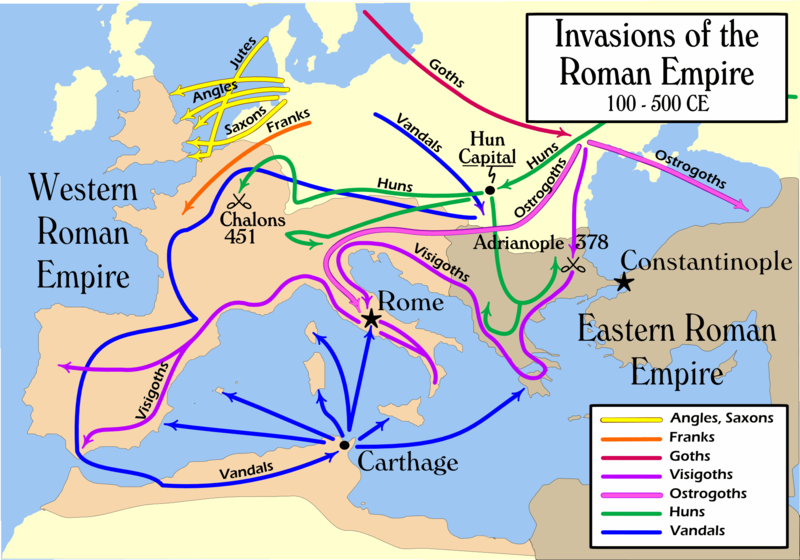 4/11/2011
7
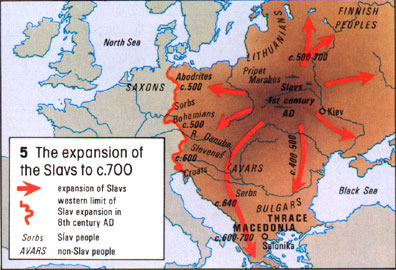 4/11/2011
8
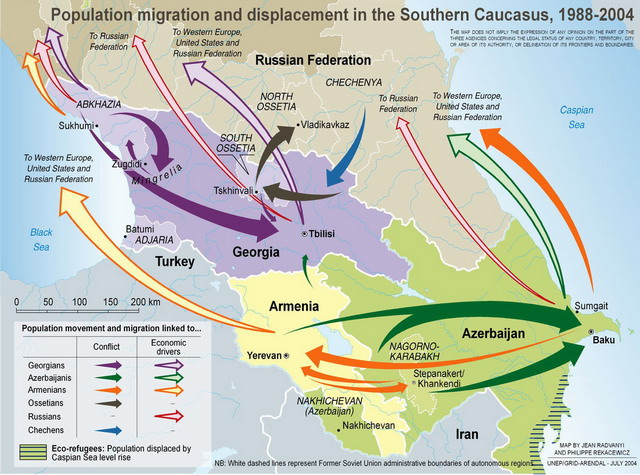 4/11/2011
9
Bantu Migrations
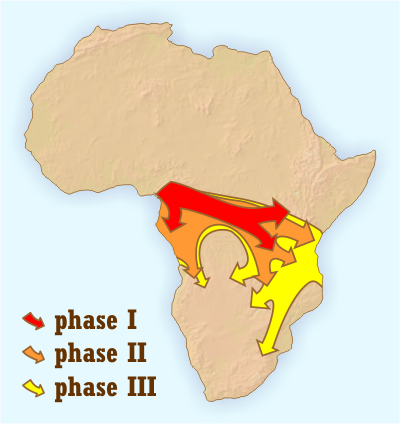 4/11/2011
10
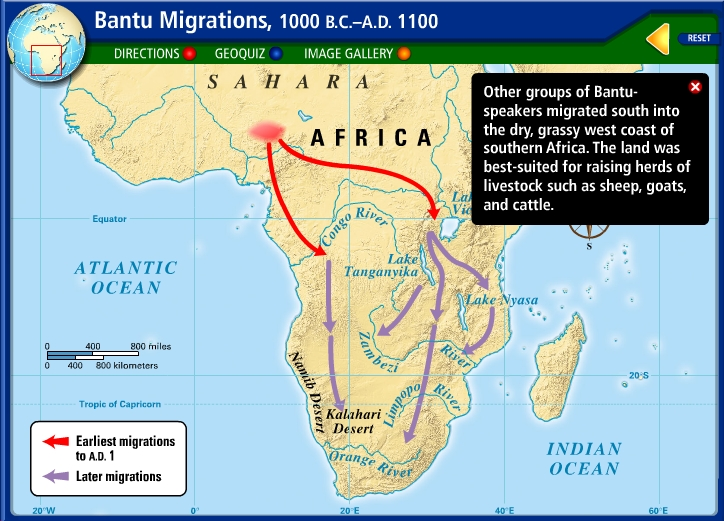 4/11/2011
11
Mongol Migrations
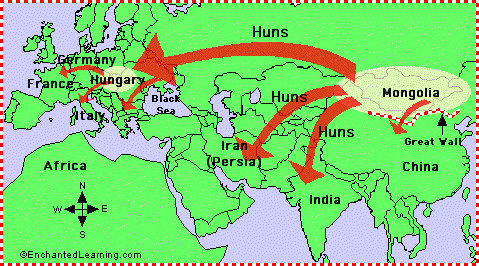 4/11/2011
12
Migration of Indo-European Language Speakers
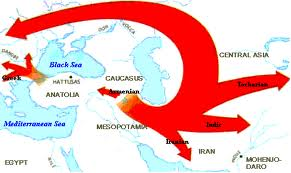 4/11/2011
13
Forced Migration
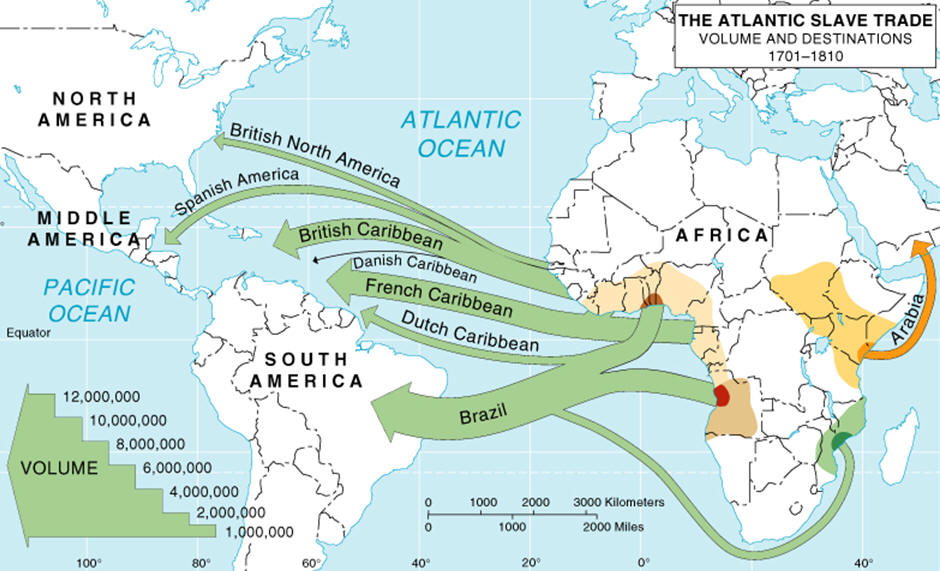 4/11/2011
14
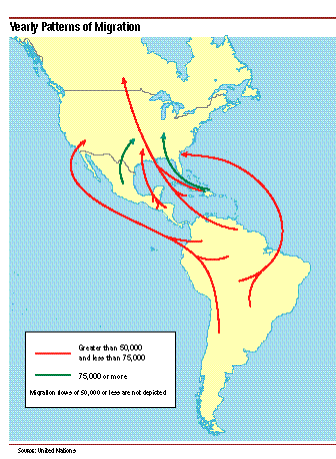 4/11/2011
15
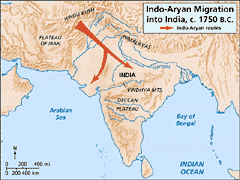 4/11/2011
16
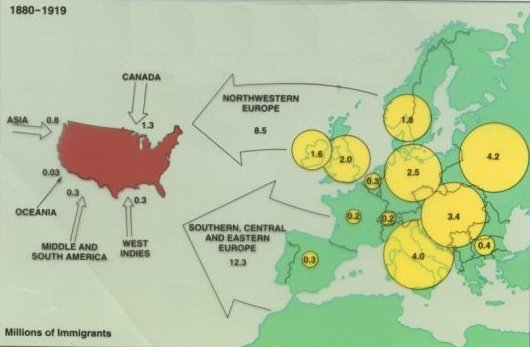 4/11/2011
17
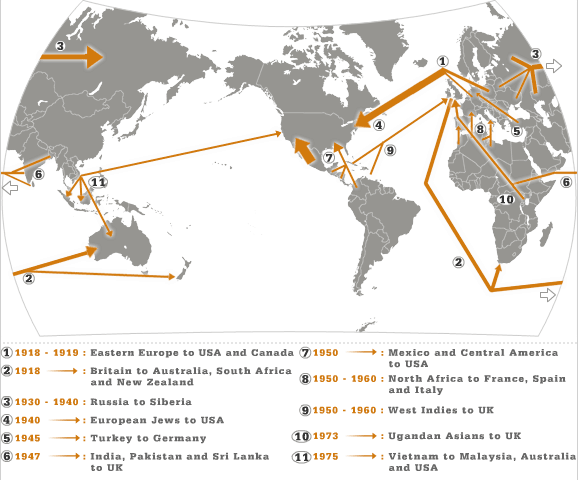 4/11/2011
18
Migrations Autronesiennes
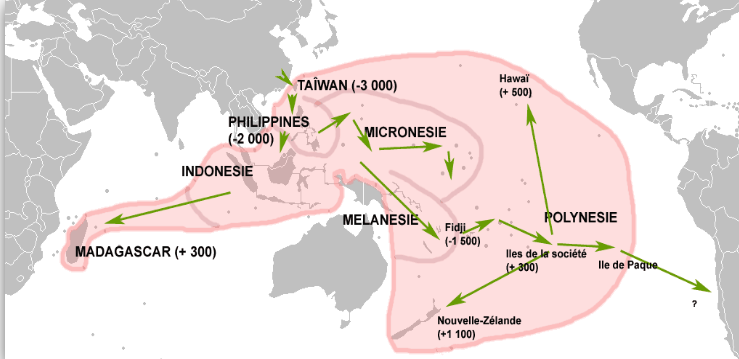 4/11/2011
19
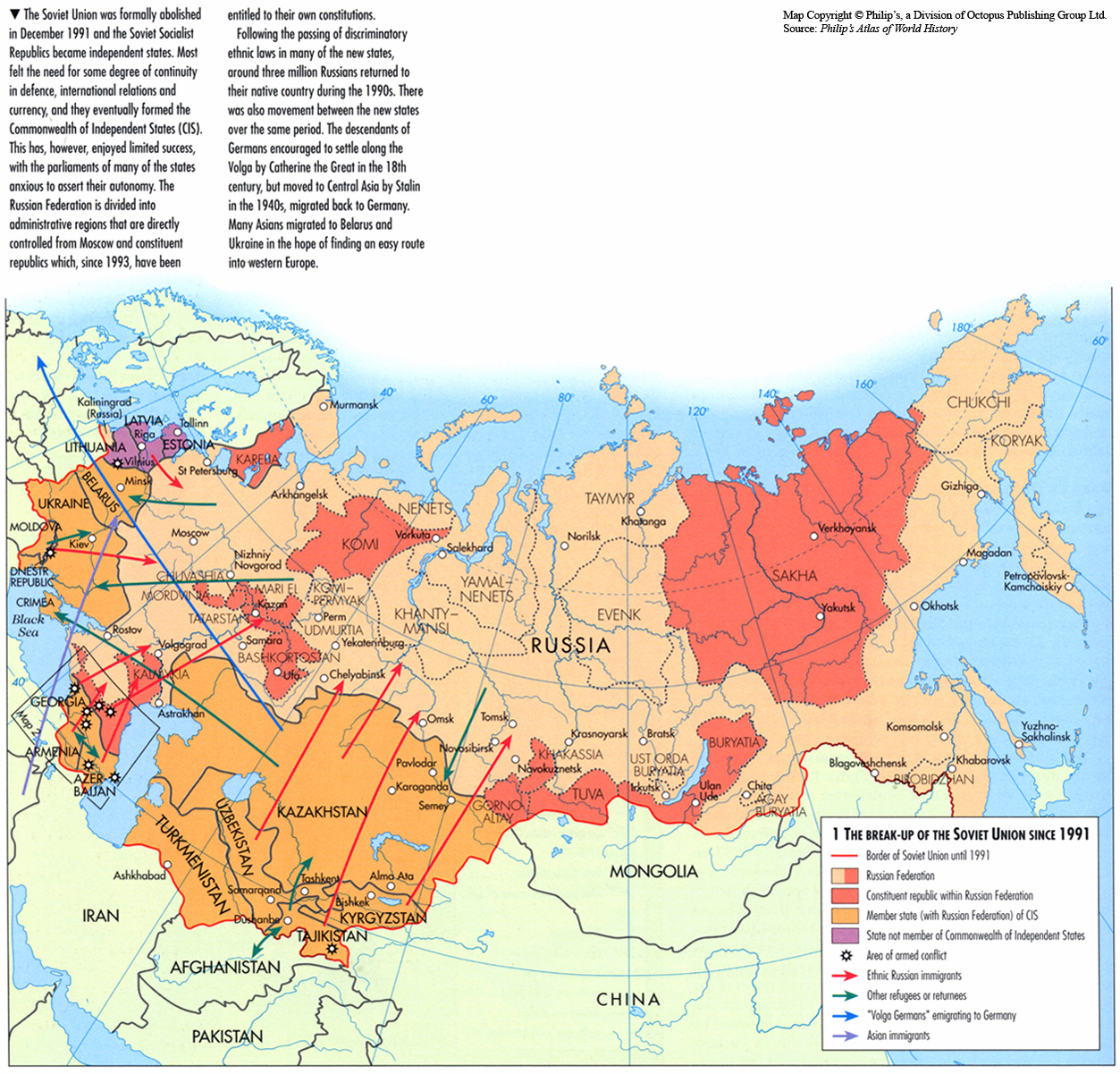 4/11/2011
20
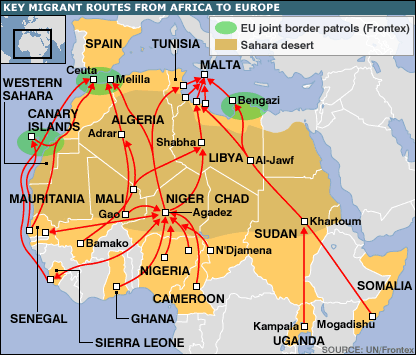 4/11/2011
21
Current Migration Routes
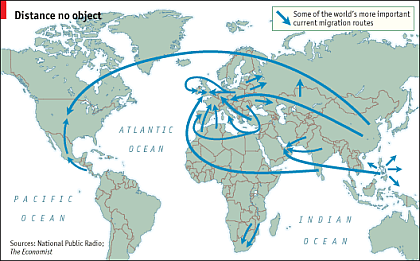 4/11/2011
22
Net migration rates for 2008
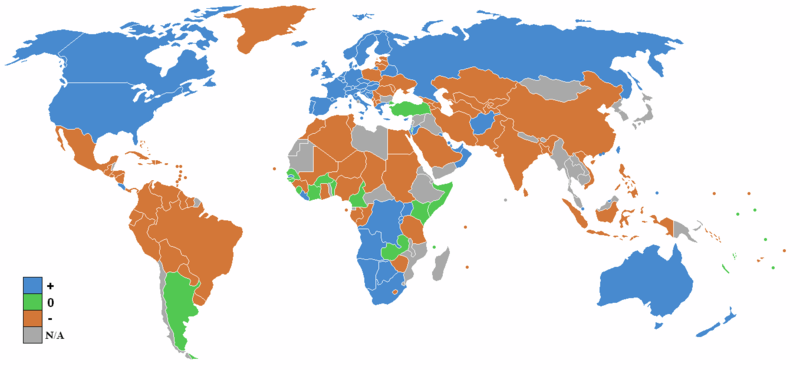 4/11/2011
23